NRITYANJALI - 2019 BROCHURE
NRITYANJALI - 2019from 14th to 17th September,2019
Kathak Dance Workshop - a tribute to Kathak Guru late Dr. P D Ashirvadam- was organised from 14th to  17th September 2019 by the department of Kathak dance in Association with Sree kala Manjari Kathak Sansthan Bilaspur under the supervision of renowned Kathak exponent and Guru Vidushi Vidya Hari Deshpande from Nashik, Maharashtra at Seminar hall Govt D.B. Girls P.G. College Raipur, Chhattisgarh.
                                          Apart from the the students of Kathak dance, the students of various classes of the college like BA, BSc and BCom participated in the workshop. All the participants were divided divided into different groups after their short audition.The participants learnt the basic postures of Kathak and their nuances. They learnt types of tatkar and hand movements. They also learnt various thodas and Parans in TeenTaal. They learnt one bhajan and Tarana.On the last day of the workshop all the participants presented the compositions learnt in the workshop and and got corrected by the Guru.
NRITYANJALI - 2019from 14th to 17th September,2019
LIST OF PARTICIPANTS
LIST OF PARTICIPANTS
NRITYANJALI - 2019from 14th to 17th September,2019Certificate for the Participants
Feedback by the Participants
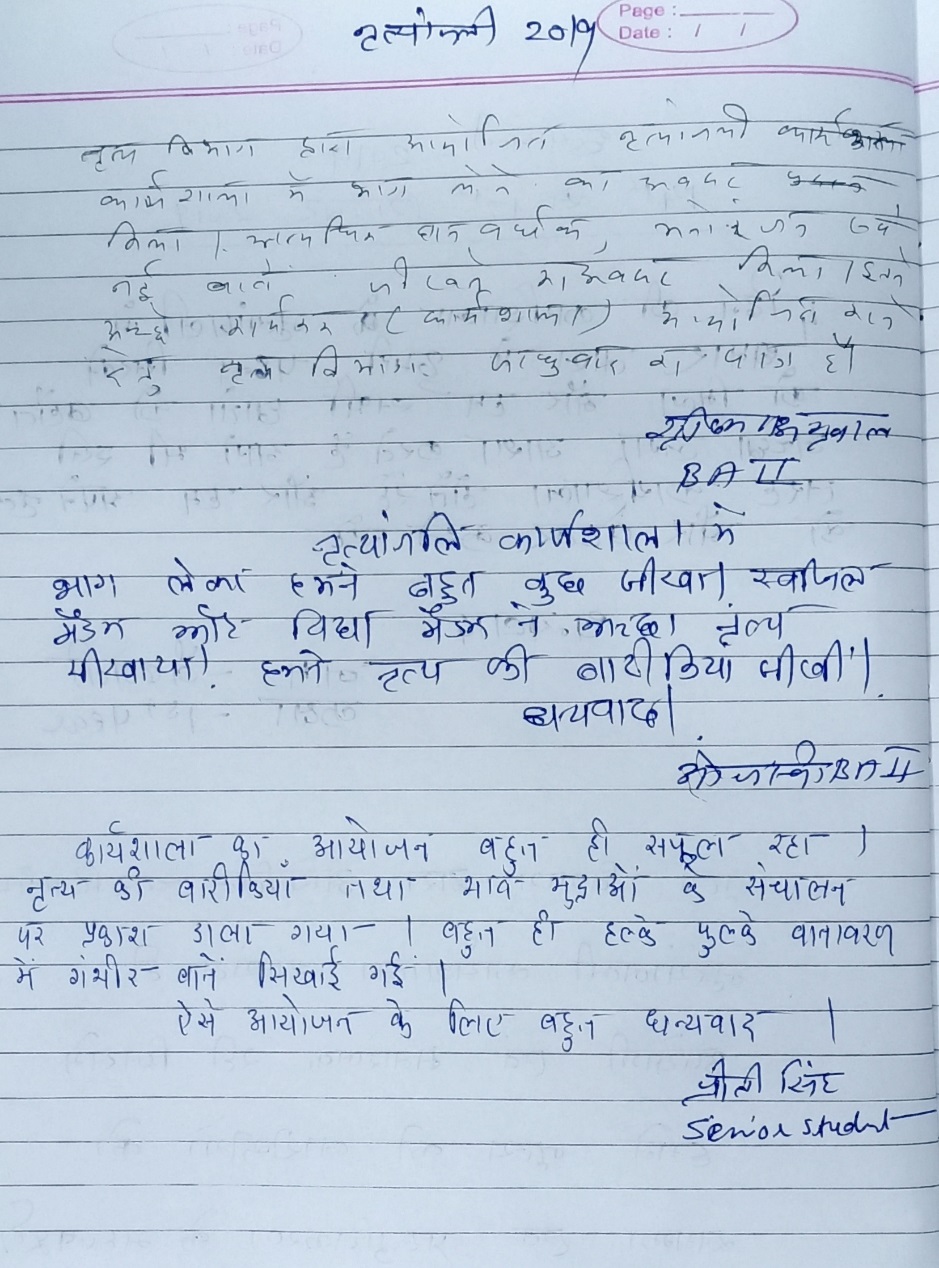 Feedback by the Participants
NRITYANJALI – 2019Photos
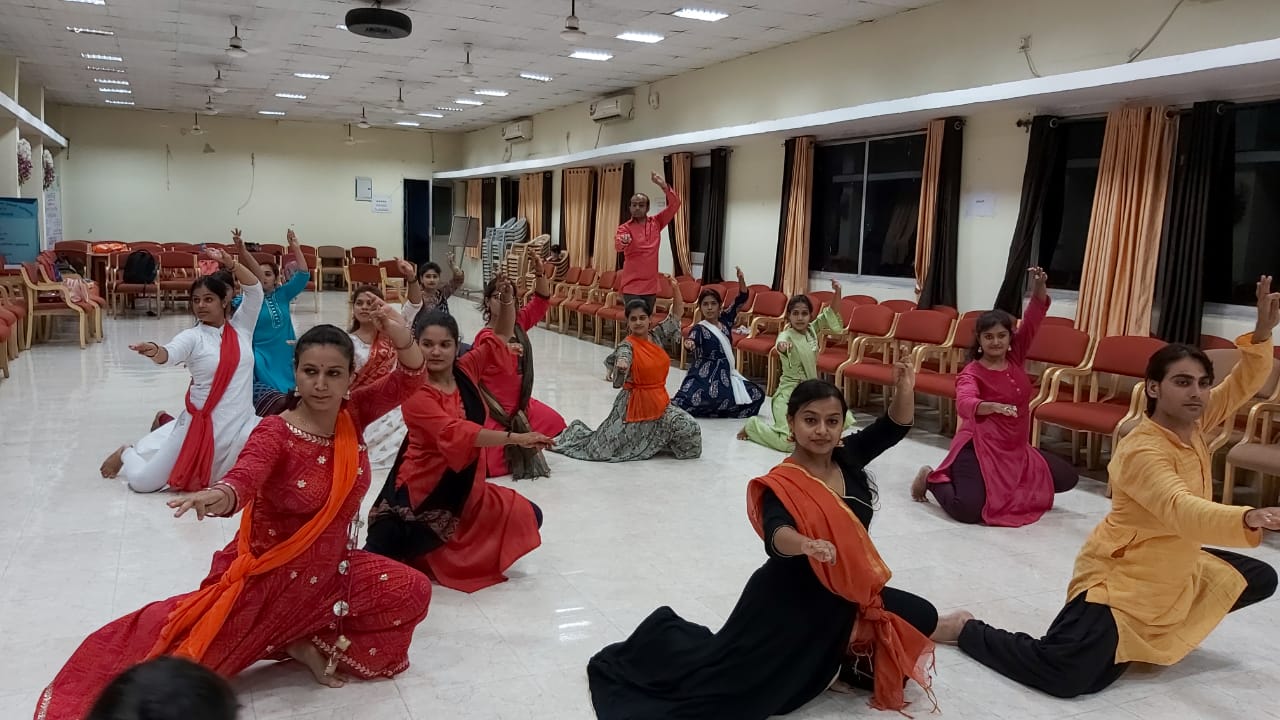 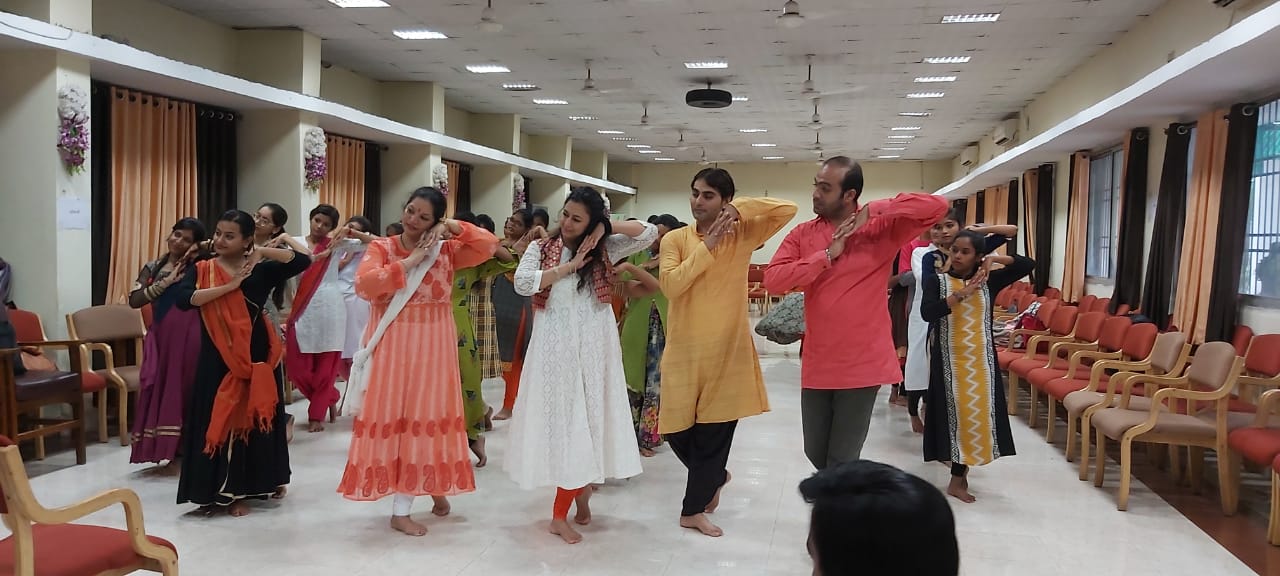 NRITYANJALI – 2019Photos
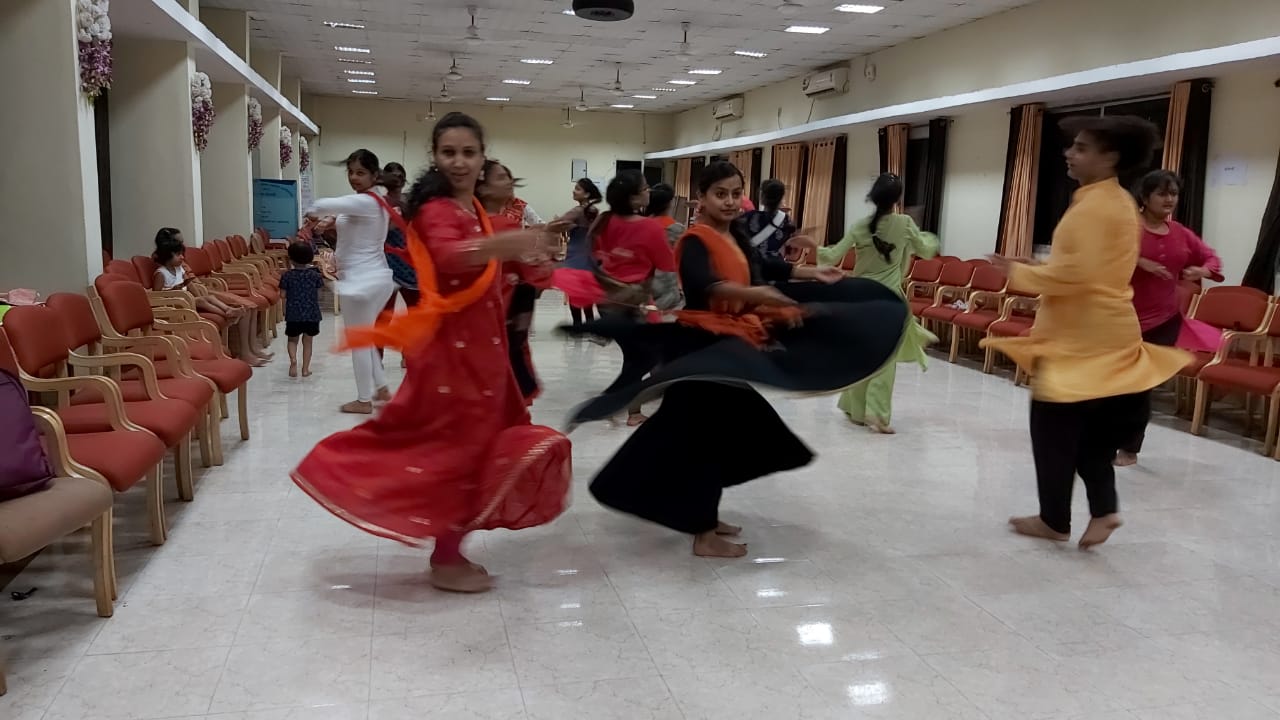 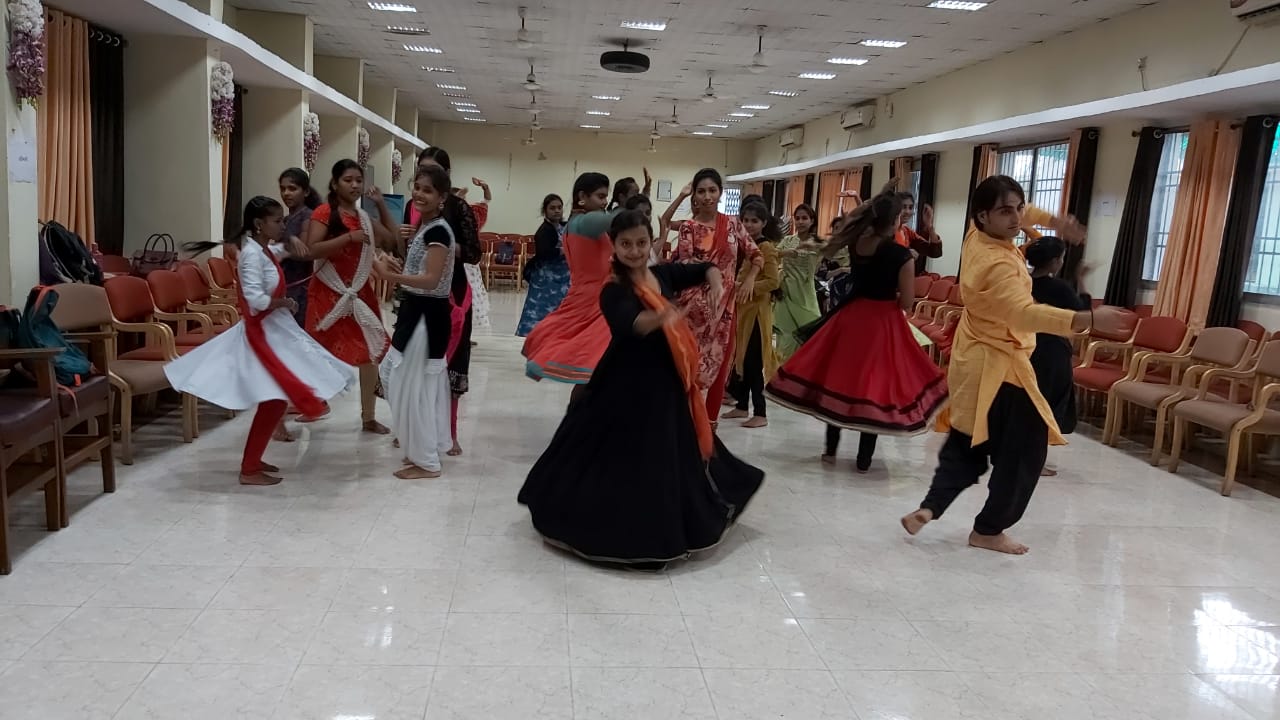 NRITYANJALI – 2019Photos
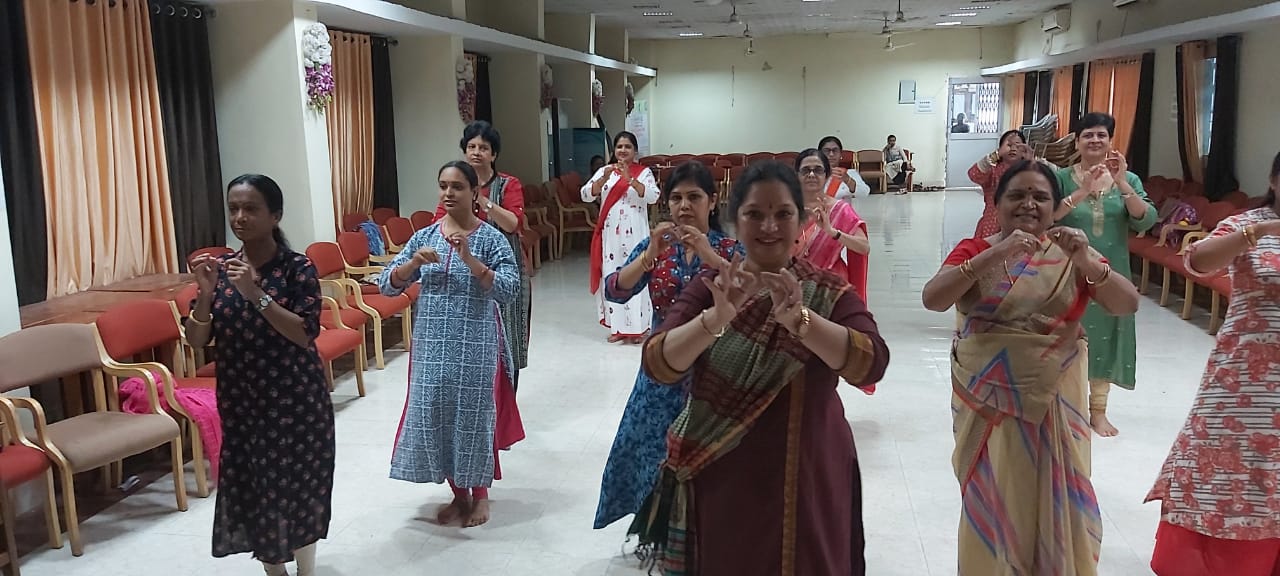 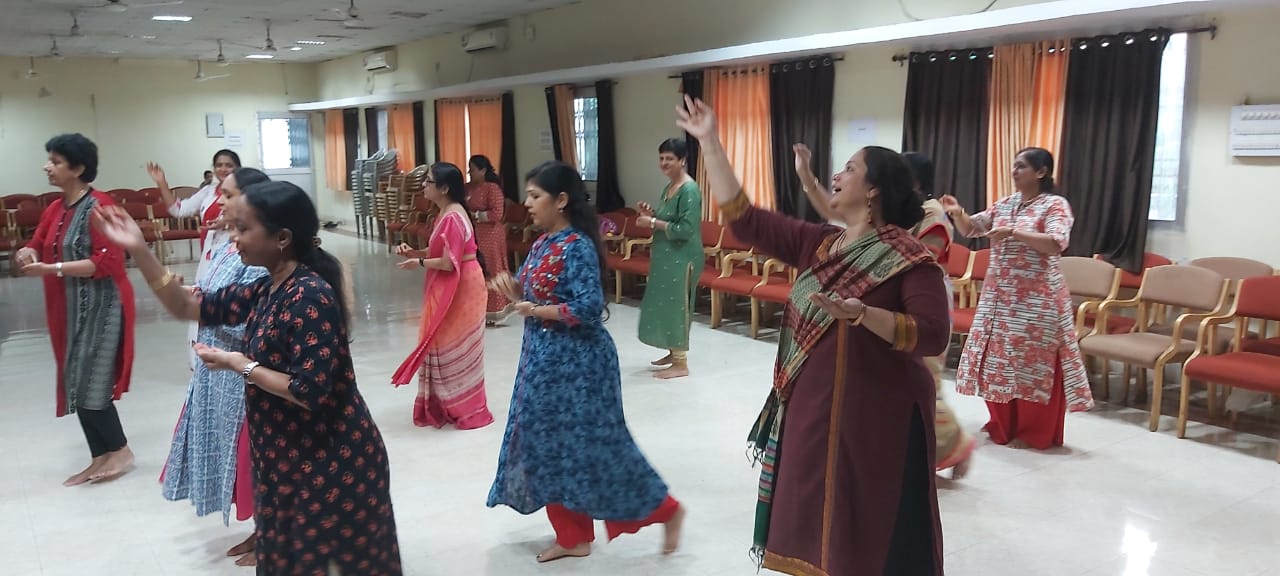 NRITYANJALI – 2019Photos
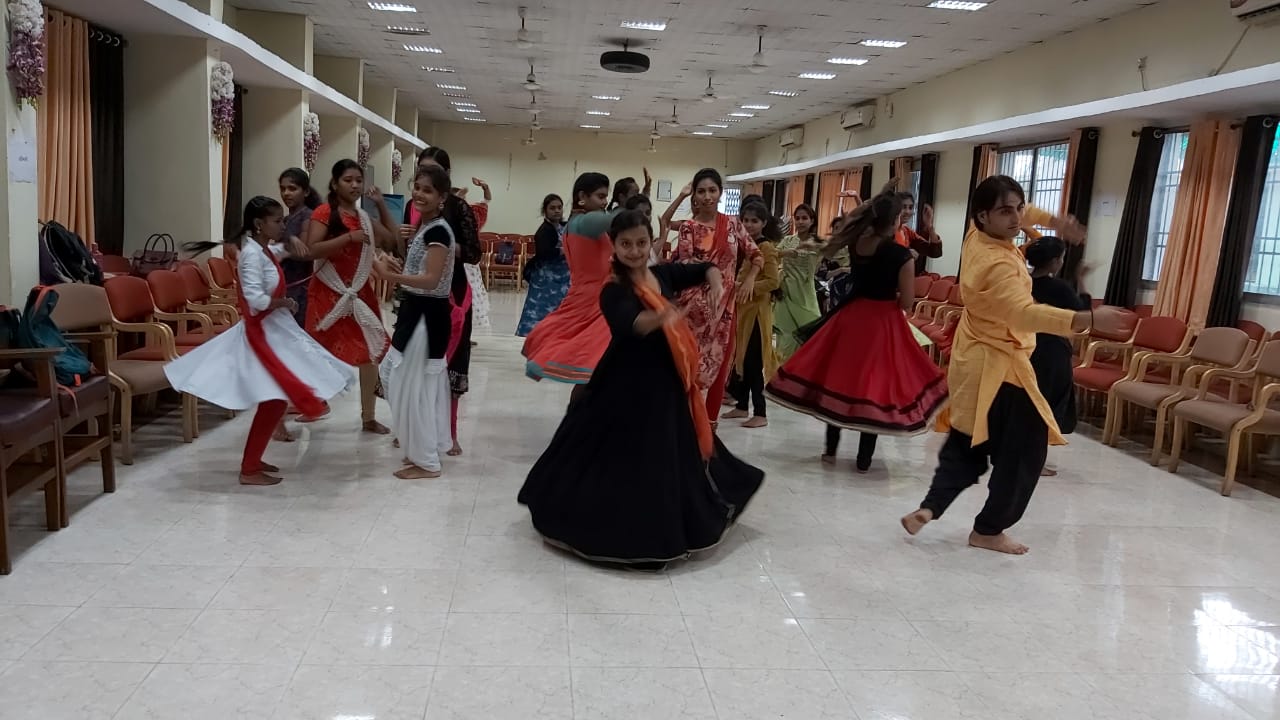 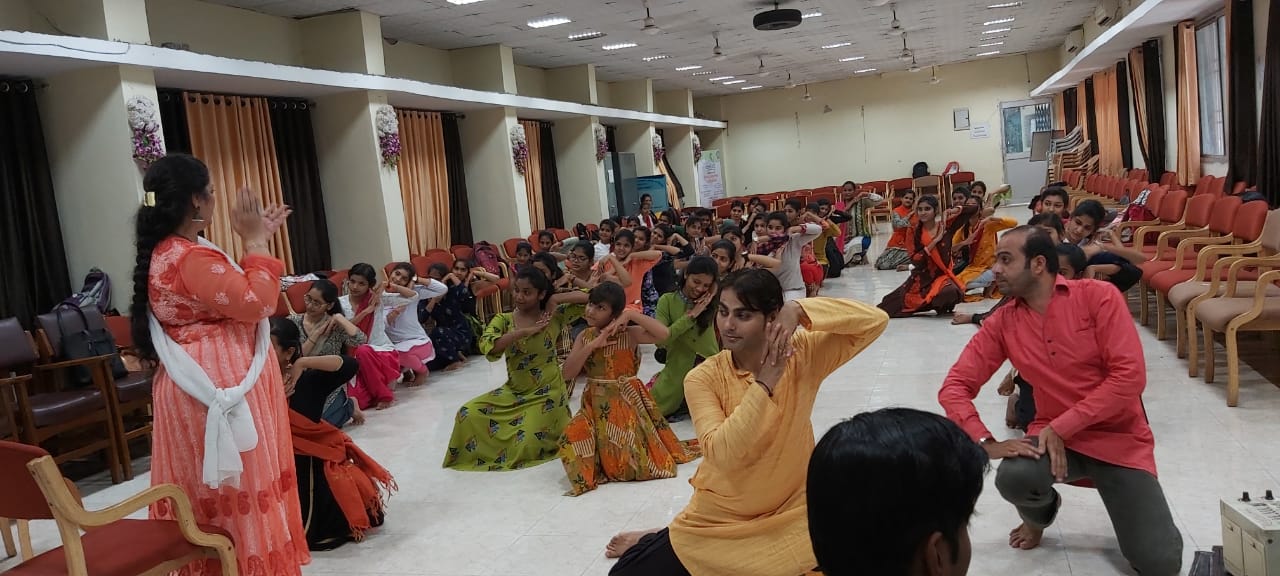 NRITYANJALI – 2019Photos
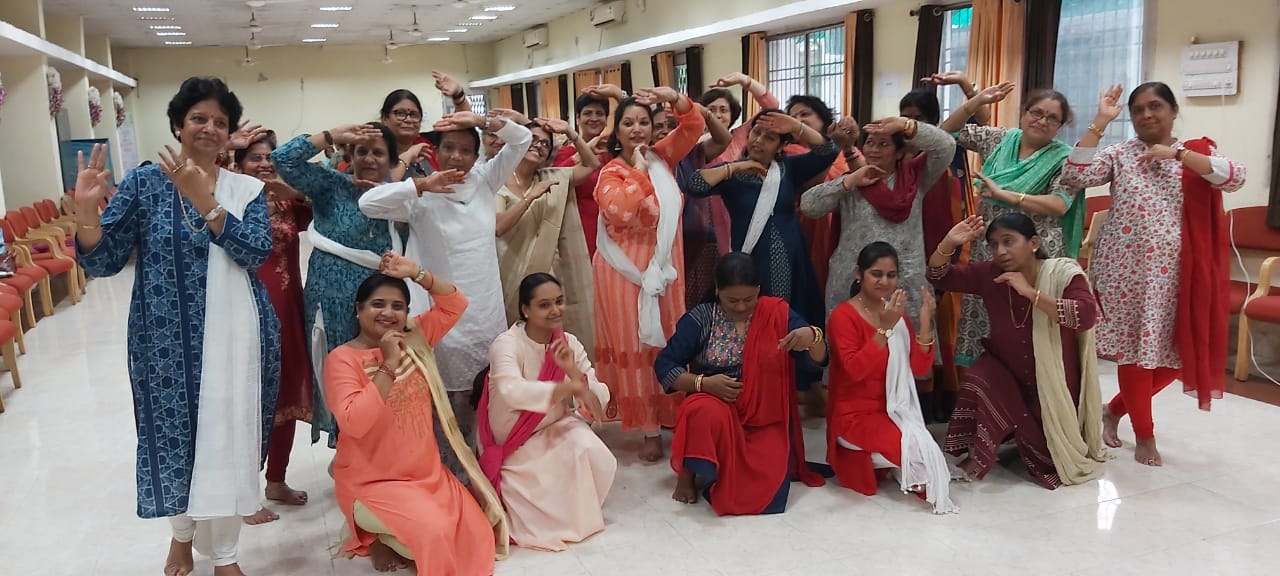 NRITYANJALI – 2019Photos
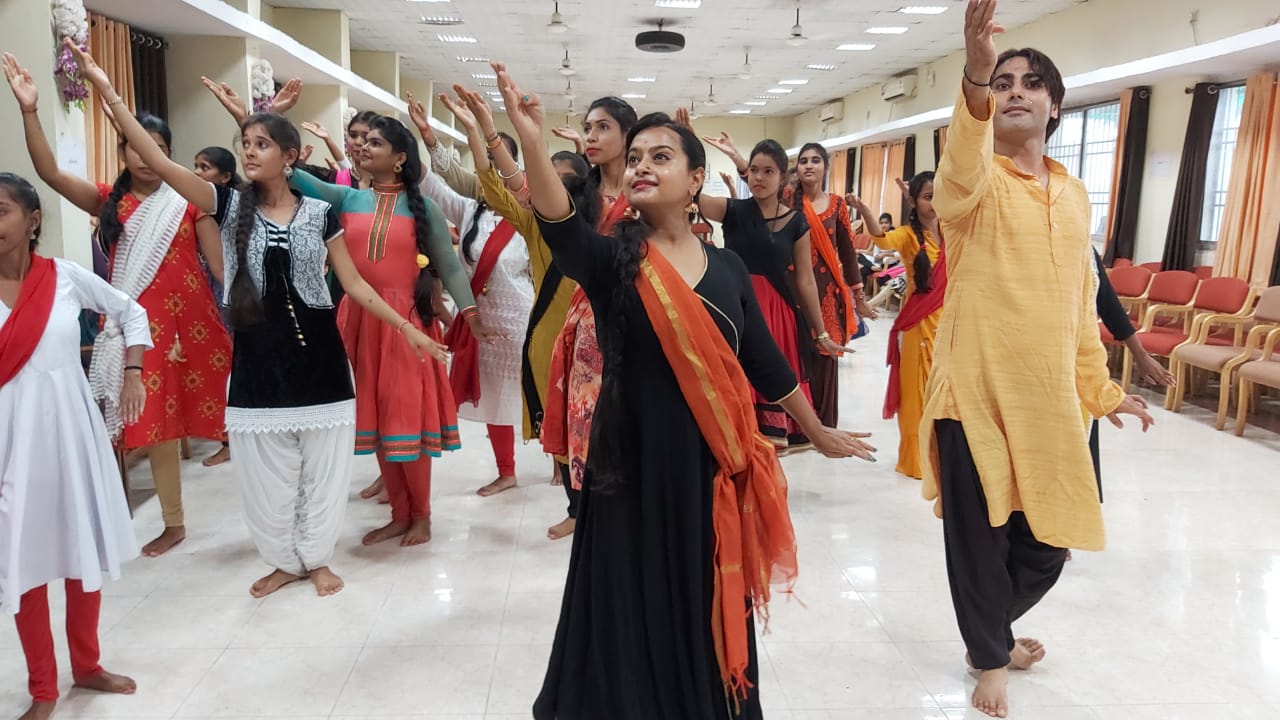 NRITYANJALI – 2019Photos
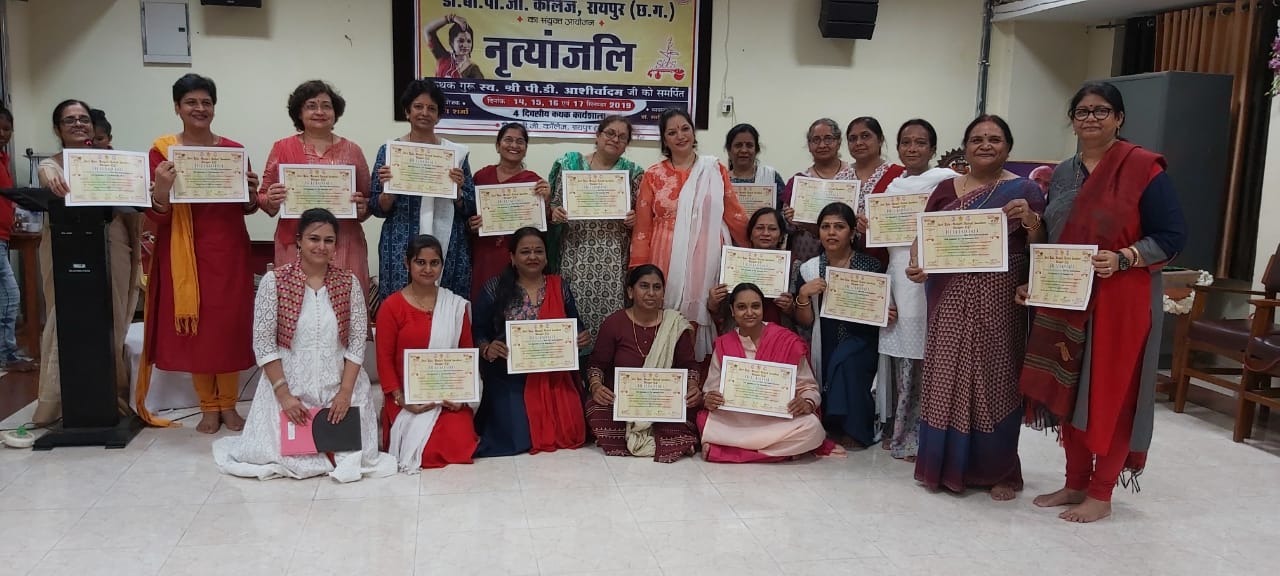 NRITYANJALI – 2019Press coverage
NRITYANJALI – 2019Press coverage